Estructura Orgánica 
Ministerio de Cultura
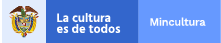 Dirección de
Patrimonio y Memoria
Dirección de
Artes
Dirección de
Fomento Regional
Dirección de
Cinematografía
DESPACHO DEL
MINISTRO
ORGANOS INTERNOS DE ASESRORÍA Y COORDINACIÓN
Comité de Gestión y Desempeño Institucional 
Comité de Coordinación del Sistema de Control Interno
Comisión de Personal
Estructura establecida por: Decreto 2120 de 2018
Dirección de
Poblaciones
Dirección de
Comunicaciones
ENTIDADES ADSCRITAS
Archivo General de la Nación
Instituto Colombiano de Antropología e Historia – ICANH
Instituto Caro y Cuervo
Oficina Asesora de 
Planeación
Oficina de Control 
Interno
Oficina Asesora 
Jurídica
DESPACHO DEL VICEMINISTRO DE LA 
CREATIVIDAD Y LA ECONIMÍA NARANJA
DESPACHO DEL 
VICEMINISTRO DE FOMENTO 
REGIONAL Y PATRIMONIO
Unidad Administrativa
Especial Biblioteca 
Nacional de Colombia
SECRETARÍA 
GENERAL
Unidad Administrativa
 Especial Museo 
Nacional de Colombia
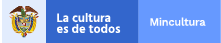 Grupo de Asesoría Legal, Conceptos,
Derechos de Petición y Agenda Legislativa
Grupo de Defensa Judicial 
Y Jurisdicción Coactiva
DESPACHO DEL
MINISTRO
ÓRGANOS DE ASESORÍA 
Y COORDINACIÓN
ORGANISMOS ADSCRITOS
Archivo General de la Nación
Instituto Colombiano de Antropología e Historia – ICANH
Instituto Caro y Cuervo
Grupo de Divulgación y Prensa
Grupo Programa Nacional de Concertación Cultural
Oficina Asesora de 
Planeación
Oficina de Control 
Interno
Grupo Programa Nacional de Estímulos
Oficina Asesora 
Jurídica
Grupo de Gestión de Tecnologías y Sistemas de Información
DESPACHO DEL VICEMINISTRO DE LA 
CREATIVIDAD Y LA ECONIMÍA NARANJA
DESPACHO DEL 
VICEMINISTRO DE FOMENTO 
REGIONAL Y PATRIMONIO
Grupo de Infraestructura Cultural
Dirección de
Artes
Dirección de
Comunicaciones
Dirección de
Cinematografía
Dirección de
Patrimonio y Memoria
Dirección de
Poblaciones
Dirección de
Fomento Regional
Grupo de 
Emprendimiento 
Cultural
Grupo de Danza
Grupo de producción,
gestión internacional
e información
Grupo de Narrativas
 Audiovisuales
Grupo de Patrimonio Cultural 
Arquitectónico - PCA
Grupo de Investigación 
 y Documentación
Grupo de Literatura
Grupo de 
Comunicación y Territorio
Grupo de memoria, 
circulación 
e investigación
Grupo de Música
Grupo de Patrimonio Cultural
Inmueble Urbano - PCIU
Grupo de Patrimonio 
Cultural Mueble - PCMU
Teatro Colón
Grupo de Teatro y Circo
Unidad Administrativa
Especial Biblioteca 
Nacional de Colombia
Unidad Administrativa
 Especial Museo 
Nacional de Colombia
Grupo de Patrimonio
 Inmaterial - PCI
Grupo Museos Independencia 
 y Quinta de Bolívar
Grupo de 
Bibliotecas Públicas
Grupo de 
Gestión de 
Colecciones
Grupo de
Museografía
Museos de Arte 
Colonial y Santa Clara
Grupo Programa 
Fortalecimiento de Museos
Grupo de 
Procesamiento 
Técnico
Grupo de 
Conservación
Grupo de 
Colecciones 
y Servicios
Grupo de 
Gestión Operativa
SECRETARÍA 
GENERAL
Grupo de Viáticos
Grupo de Gestión 
Financiera y Contable
Grupo de 
Gestión Humana
Grupo de 
Contratos y Convenios
Grupo de Gestión Documental
Grupo  de Gestión Administrativa 
y de Servicios
Grupo de Control  
Interno Disciplinario
Grupo de 
Servicio  al Ciudadano